Tema 1.2 Vectores
Área Académica: Licenciatura en Ingeniería Industrial.


Profesor(a): Ing. Silvestre Barrera Ordaz.


Periodo: Julio – diciembre 2015.
Resumen.
Abstract.
Vectores unitarios
Un vector unitario es un vector con magnitud 1. Su única función es describir una dirección en el espacio.
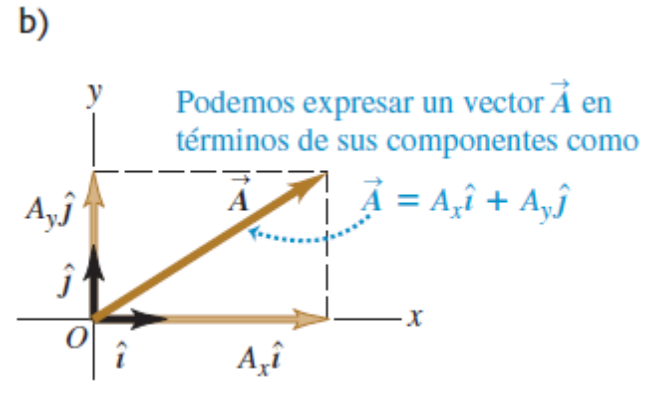 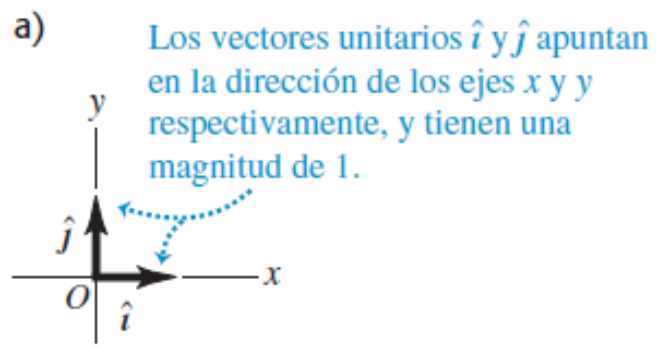 Suma vectorial usando vectores unitarios
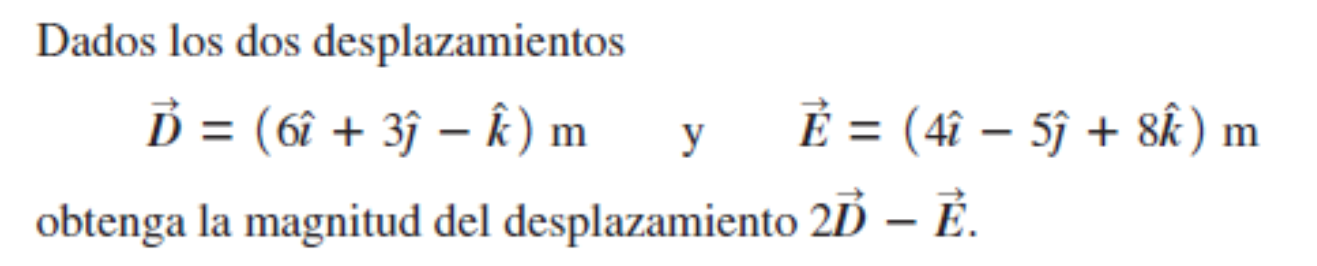 Producto de vectores
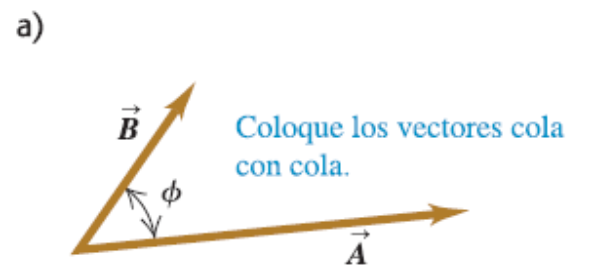 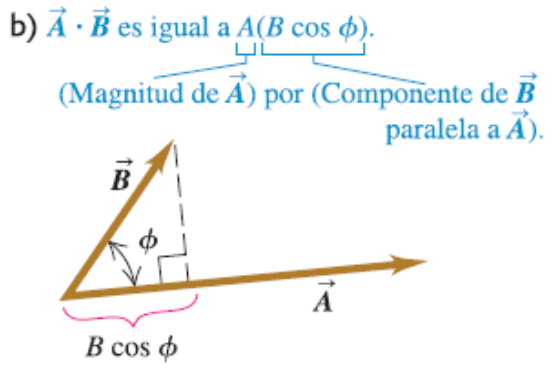 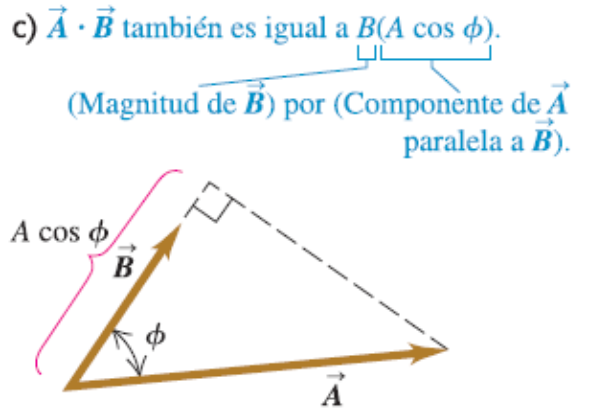 Producto de vectores
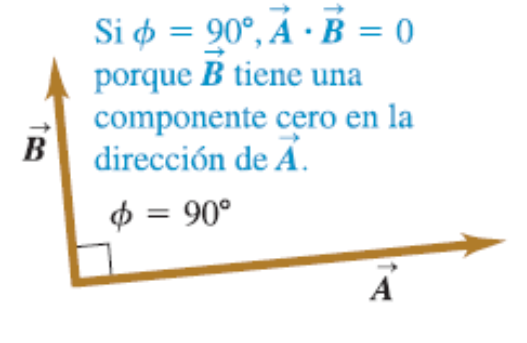 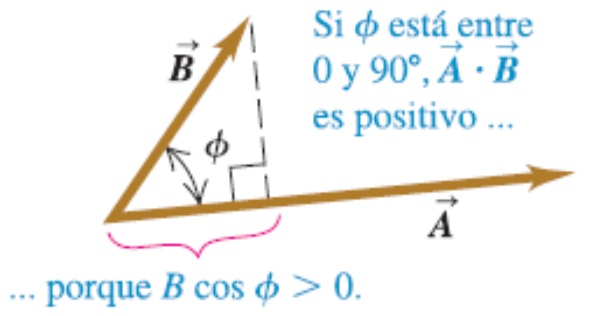 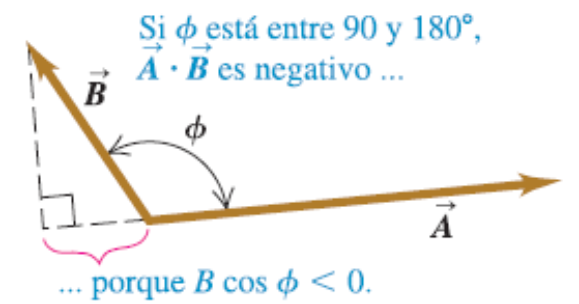 Producto escalar usando componentes
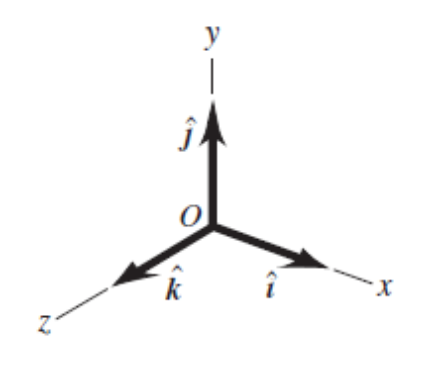 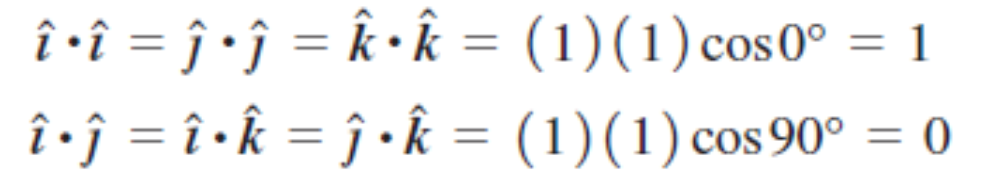 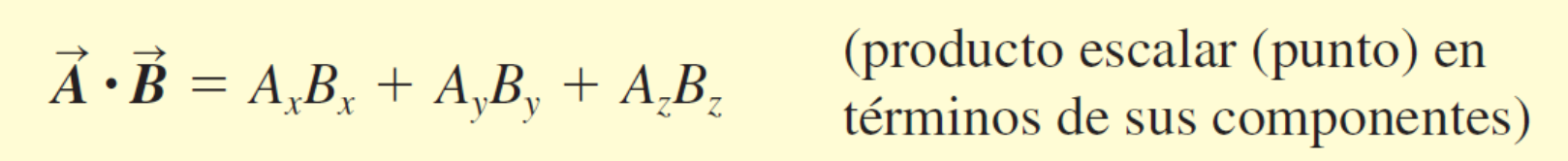 Producto de vectores
Producto escalar: Ejemplo 1
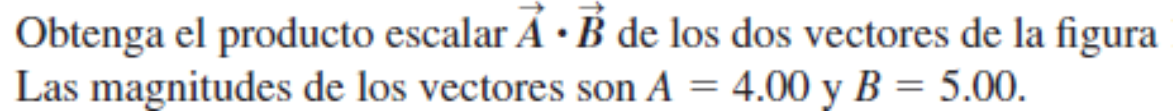 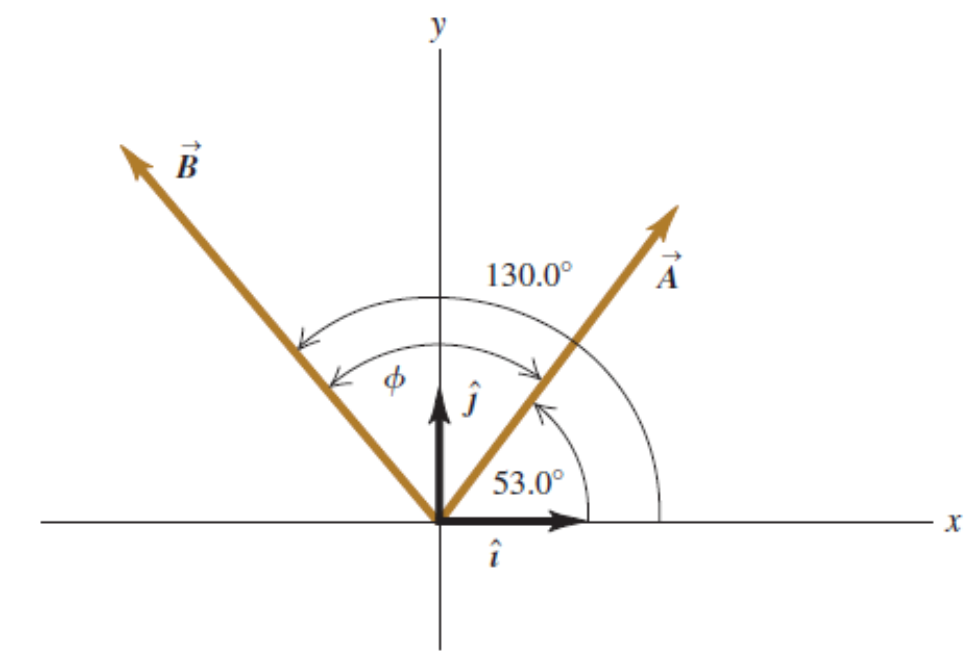 Producto de vectores
Producto escalar: Ejemplo 2
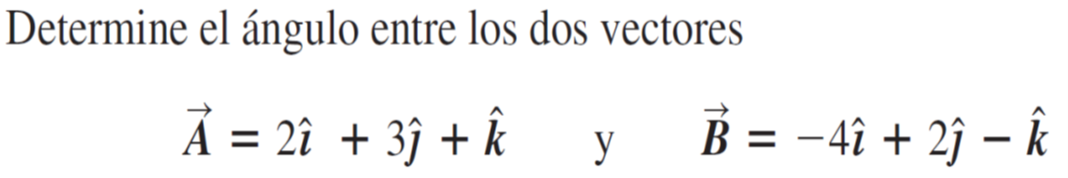 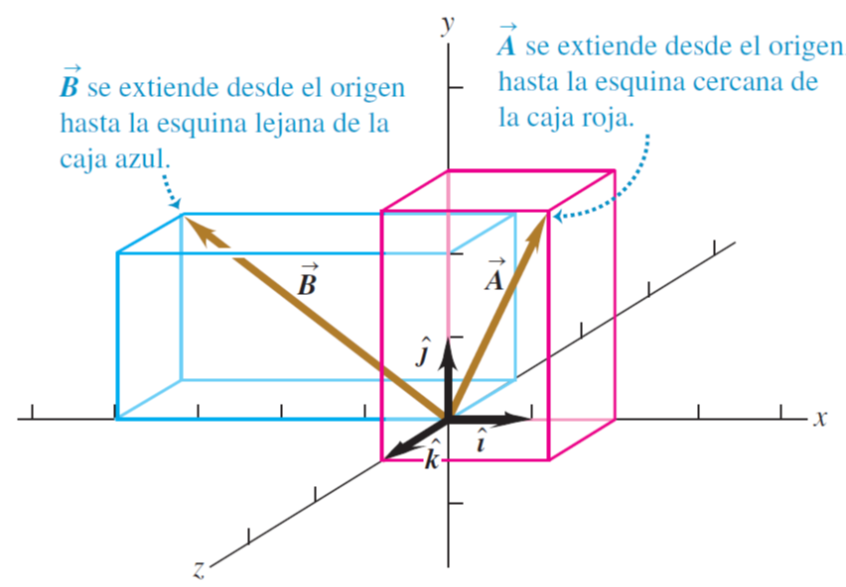 Producto de vectores
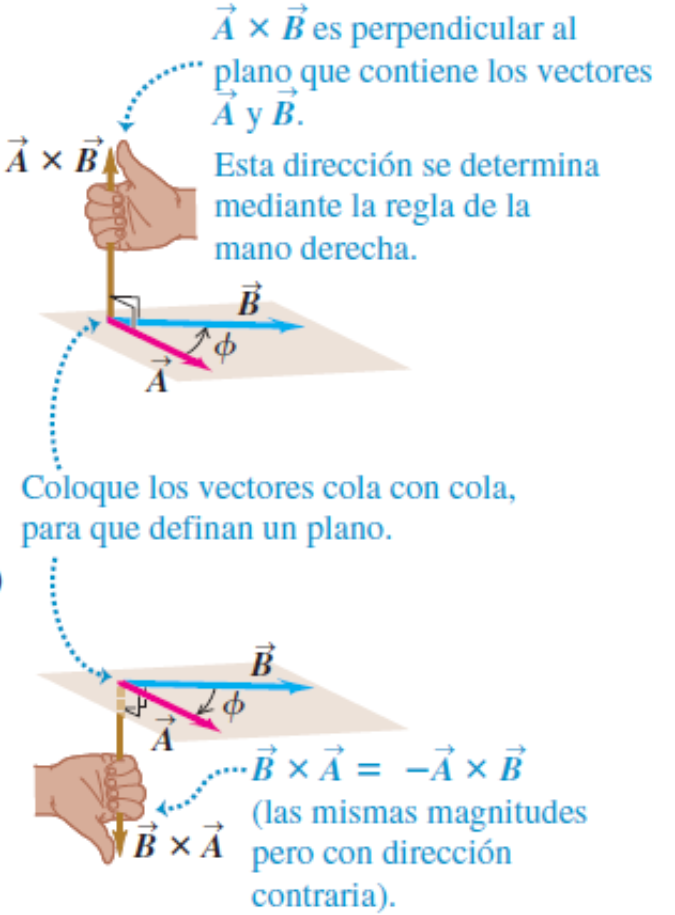 Producto de vectores
Producto Vectorial usando componentes
El producto vectorial de dos vectores paralelos, antiparalelos o iguales, siempre es cero.
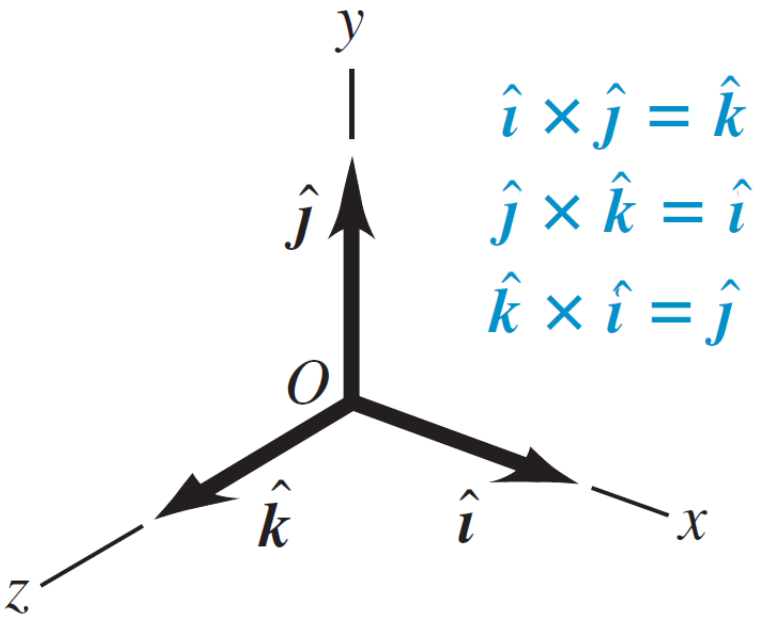 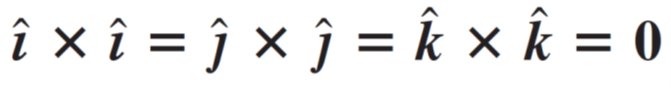 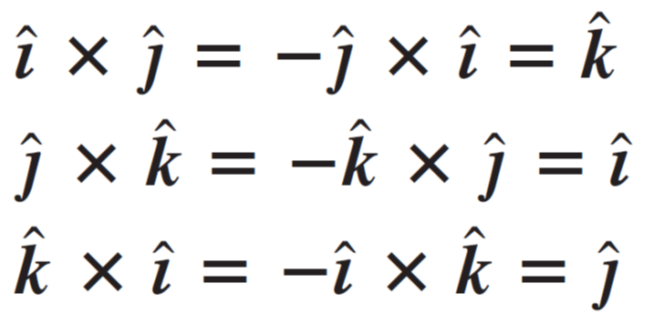 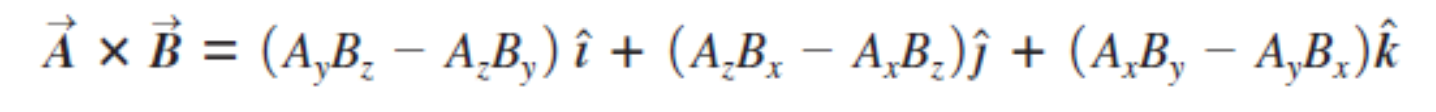 Producto de vectores
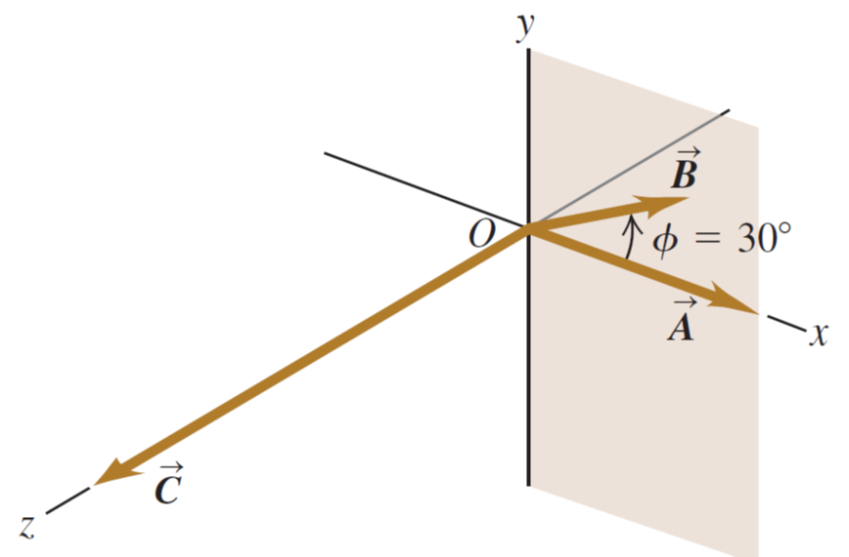 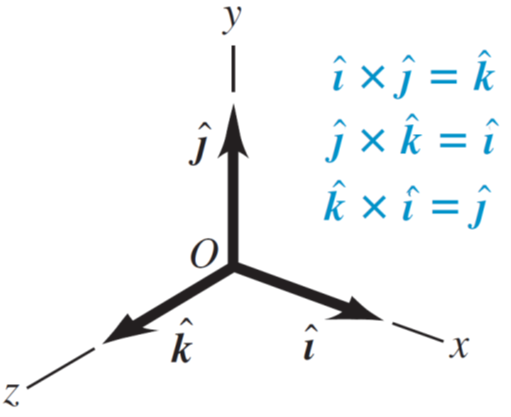 Referencias
1. RESNICK, R., HALLYDAY, D., & KRANE, K. (2006.). FÍSICA VOLUMEN 1., 5TA. EDICIÓN. MÉXICO.: CECSA.2. SEARS, F. W. (2004). FÍSICA UNIVERSITARIA, VOLUMEN 1,DÉCIMO PRIMERA EDICIÓN. MÉXICO: PEARSON EDUCACIÓN.3. SERWAY, R. A. (1997.). FÍSICA TOMO I- 4TA. EDICIÓN. . MÉXICO.: MCGRAW HILL.4. TIPLER, P. A. (1993.). FÍSICA VOLUMEN I- 3RA. EDICIÓN. . BARCELONA.: EDITORIAL REVERTÉ.5.  HIBBELER, R. C. (1995). MECÁNICA PARA INGENIEROS,TOMO II: DINÁMICA,SEXTA EDICIÓN. MÉXICO: COMPAÑÍA EDITORIAL CONTINENTAL, S.A. DE C.V.